Lysis of shiga toxin-producing Escherichia coli by delivery of Crispr/Cas9 cascade coding cosmid targeting Stx 1 and Stx 2 genes via lambda phage delivery system
Amanda Rutledge
How E. coli become Shiga toxin-producing
Shiga toxin-encoding phage
(such as 933W)
Escherichia coli
[Speaker Notes: Become shiga toxin producing when undergo lysogenesis with shiga toxin encoding phage]
How E. coli become Shiga toxin-producing
Shiga toxin-encoding phage
(such as 933W)
Escherichia coli
How E. coli become Shiga toxin-producing
Escherichia coli
What We’ll Need…
Modified Lambda Phage (CY1591)
kanamycin resistance gene inside cos site

Plasmid pUC18
functioning cos site
shiga-toxin targeting Crispr/Cas
Tet promoters

Plasmid pACYC184
Tet repressor protein gene

E. Coli Y1088 strain
hsdM+
Modified Lambda Phage (Cronan 2003)
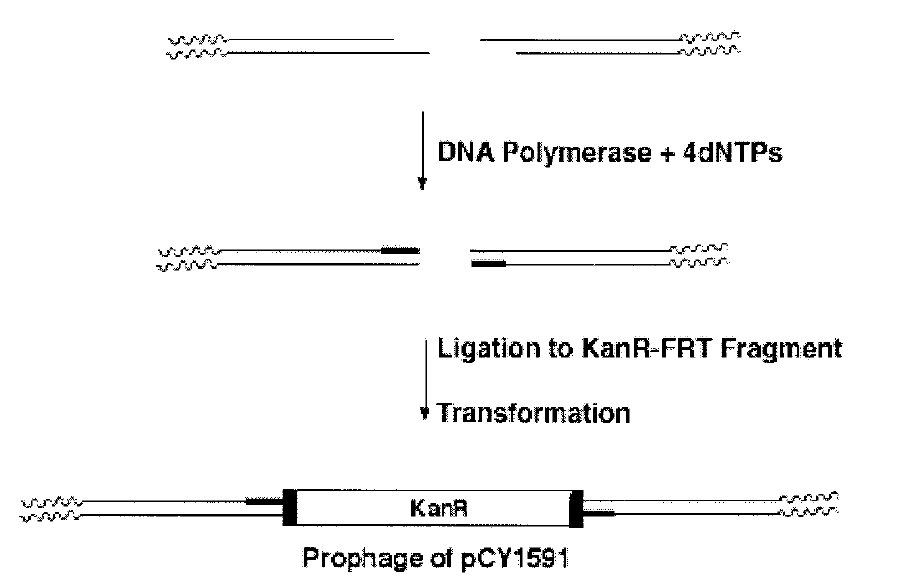 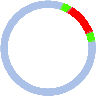 Cronan JE. Cosmid-Based System for Transient Expression and Absolute Off-to-On Transcriptional Control of Escherichia coli Genes. Journal of Bacteriology. 2003;185(22):6522-6529. doi:10.1128/JB.185.22.6522-6529.2003.
Plasmid pUC18
cas3
Tet P
casA-E
Tet P
pUC18
S2
Repeat
S1
Repeat
Repeat
pUC18
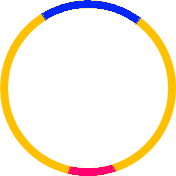 Cos site
Plasmid pACYC184
Tet repressor
Hind III
AvaI
Hind III
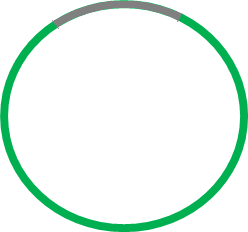 AvaI
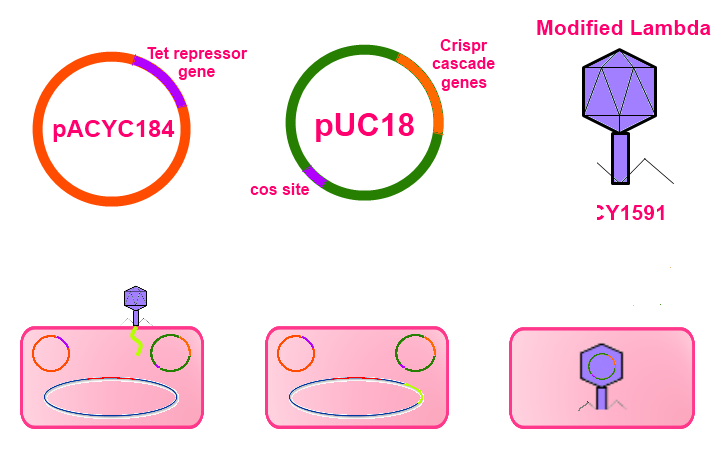 Testing for proper packaging of cosmid
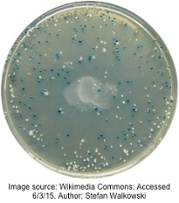 What can these phage do?
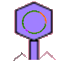 Crispr/Cas9
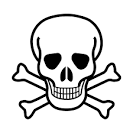 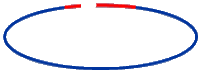 Questions?